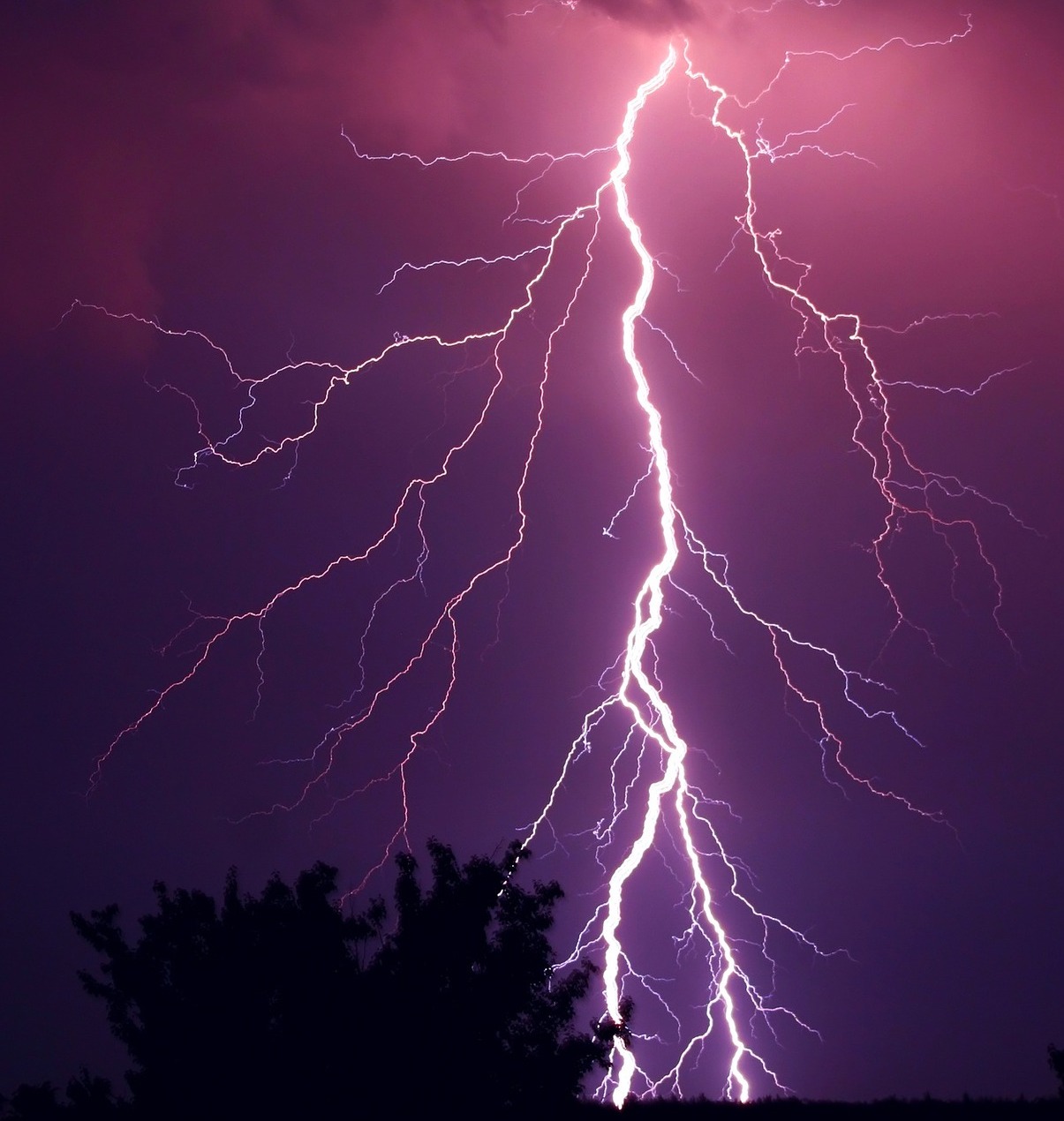 Tuulituho-haukka
MMM seminaari 3.11.2023
Kuvaus
Hankkeen nimi: Tuulituho-haukka 
Toteuttajat: Ilmatieteen laitos, Suomen Metsäkeskus, ETForestService, Aalto
Tavoite: Tuottaa tuulituhojen seurantapalvelu pohjautuen havaittuihin tuulenpuuskiin, satelliittiaineistoihin sekä todettuihin metsätuhoihin
Loppuraportti: https://mmm.fi/-/tuulituho-haukka 
 (https://mmm.fi/documents/1410837/147048451/Tuulituho-haukka_loppuraportti-final.pdf/a6bc30c1-fcab-5e66-0014-dabcbce23513/Tuulituho-haukka_loppuraportti-final.pdf?t=1673859694241 )
2
Johdanto
Suomessakin myrskyt ja rajuilmat aiheuttavat ajoittain laajojakin metsätuhoja, esimerkiksi miljoonien kuutioiden tuhoja
kesän 2010 Asta+Veera+Sylvi+Lahja
Paula –rajuilma 22.6.2021 noin 4 Mm3 (tämä sisältänee 21.-23.6. rajuilmat)
Valtavat yhteiskunnalliset vaikutukset ”silmän räpäyksessä”
Rajuilmojen ennustaminen onnistuu nykyään melko hyvin, mutta
tuottaako rajuilma tuhoisia puuskia vai ei on äärimmäisen vaikeaa
Tässä hankkeessa pyrittiin arvioimaan metsätuhojen laatua ja määrää mahdollisimman nopeasti ilmiön tapahduttua
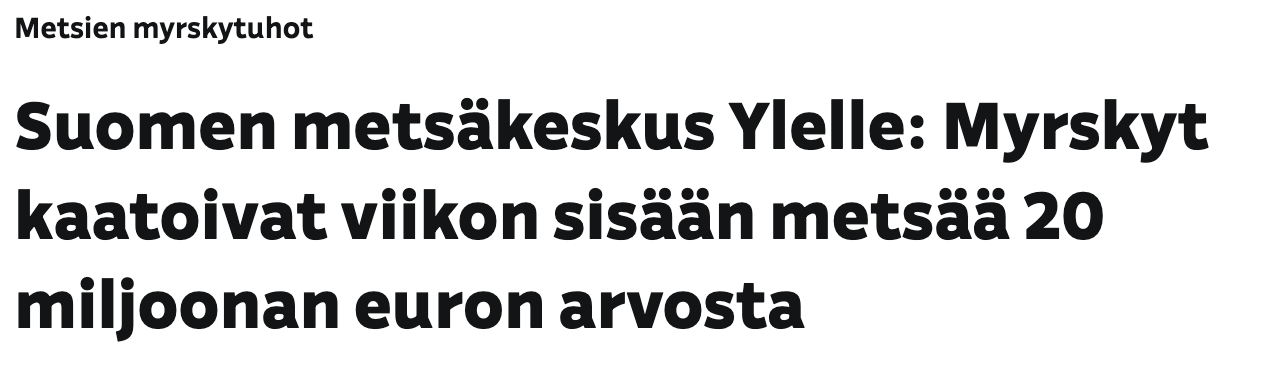 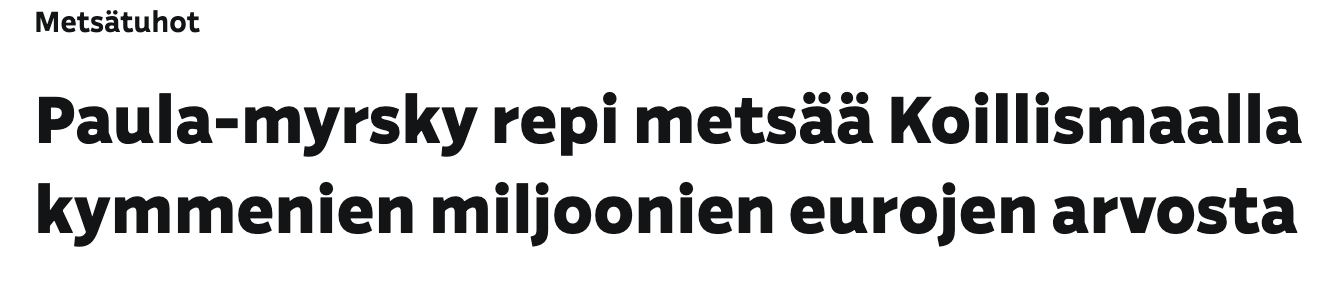 3
Otsikkokaappaukset: Yle
Johdanto
RAJUILMA ISKEE

Tuulet
Salamointi
Rankkasade
Trombit
Suuret rakeet
Todellisen vahinkolaajuuden hahmottaminen vie aikaa.

Vahinkoilmoituksia tulee vähitellen, ja esimerkiksi Paula-rajuilman tapauksessa vahinkoilmoituksia tuli vielä v. 2022 puolella.
Säähavainnot
Sääennuste
4
Vahinkoraportit
Johdanto
Referenssi hyväksi koetusta tuotteesta potentiaalisten tuulituhoaluiden tunnistamiseksi (ns. nopean tilannekuvan saaminen)

Kuvan on tuottanut IL:n  päivystävä meteorologi eri havaintoaineistoihin sekä asiantuntemukseensa perustuen
Miten automatisoida meteorologin osaaminen?
5
Kuva: Metsäkeskus
Tuloksia – tuhoilmoitukset kartalla
Metsäkeskuksen www-sivuillensa tuottama metsänkäyttöilmoitusten visualisointityökalu. Kts. https://www.metsakeskus.fi/fi/avoin-metsa-ja-luontotieto/metsatietoaineistot/metsatuhot
6
Tuhoarvio puuskahavainnoista
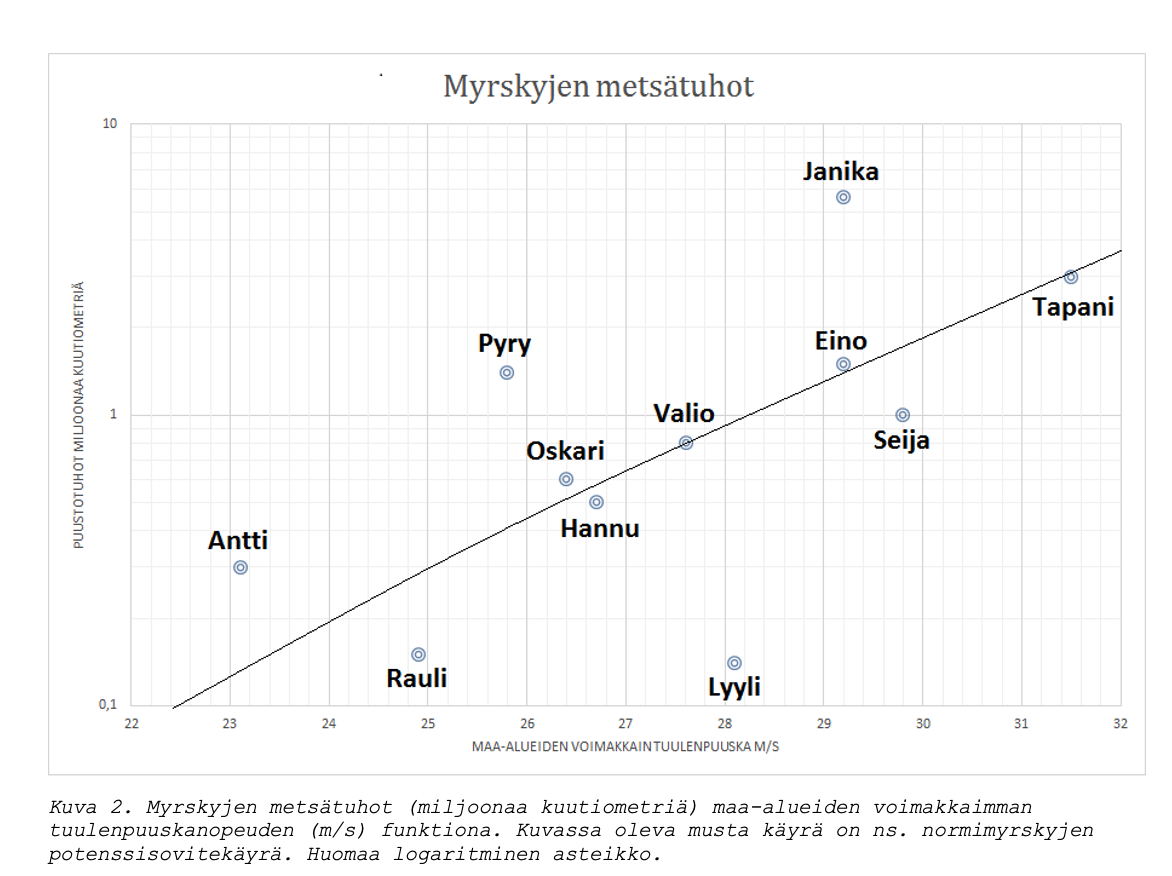 Tuho = 0.3 Mm3 * (vgmax / 25)10             [Mm3], missä vgmax on vuorokauden puuskamaksimi (m/s,  kaavassa yksikötön). Kaava pohjautuu Valta et al., 2019: https://asr.copernicus.org/articles/16/31/2019/
7
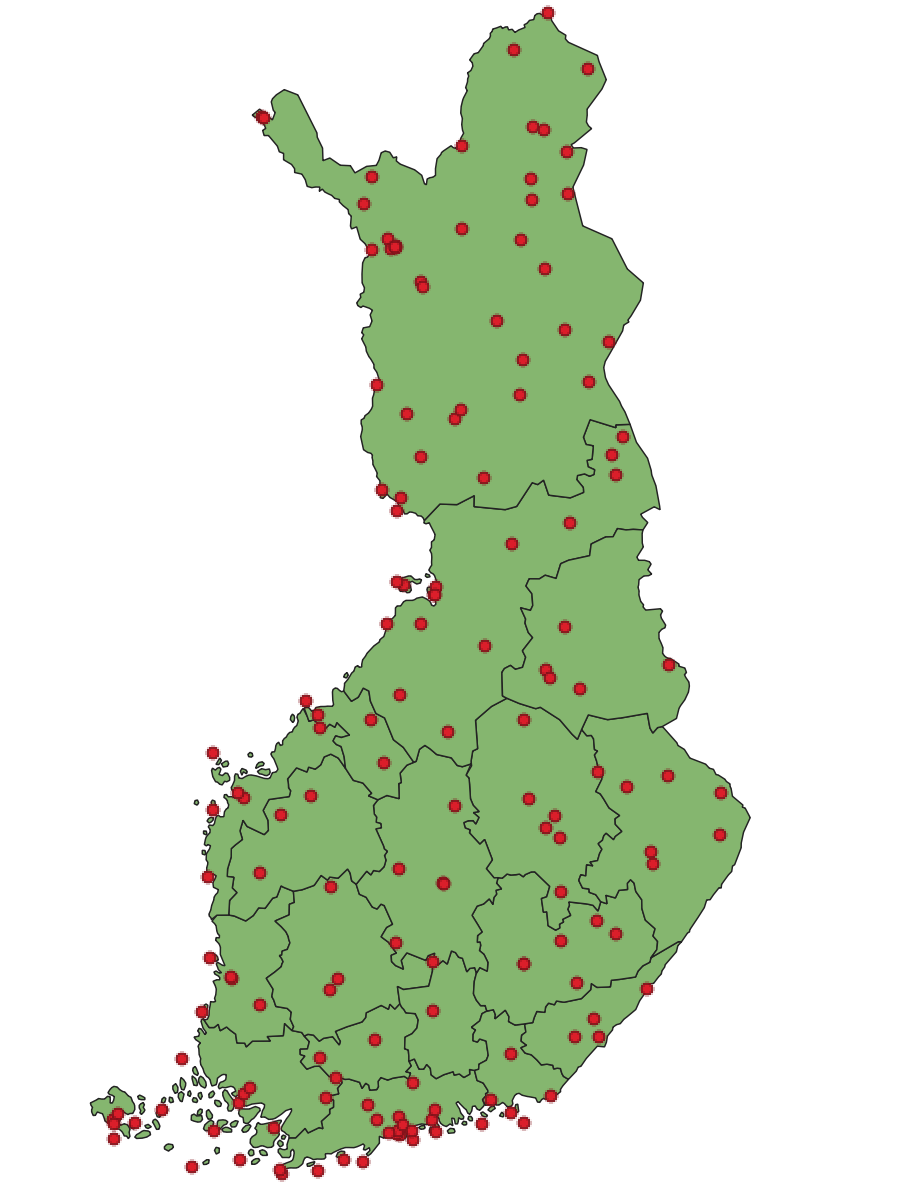 1.
2.
Menetelmä:
puuskahavainnot sääasemilta.
puuskahavaintojen interpolointi koko Suomeen 500m hilassa.
todennäköisten tuhoalueiden identifiointi kuntatasolla sekä kokonaistuhoarvio.
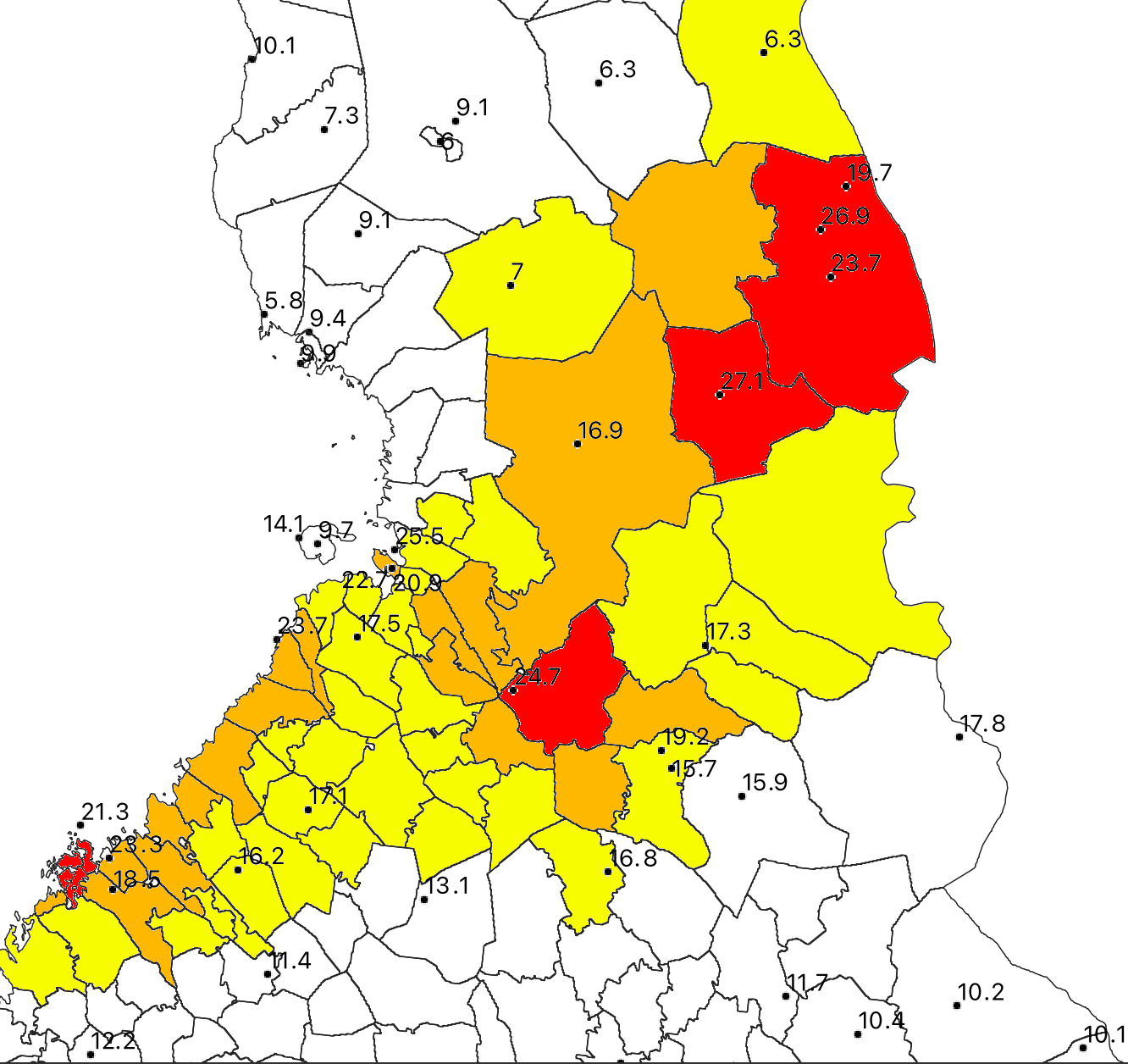 3.
8
Puuskahavainnot -menetelmä
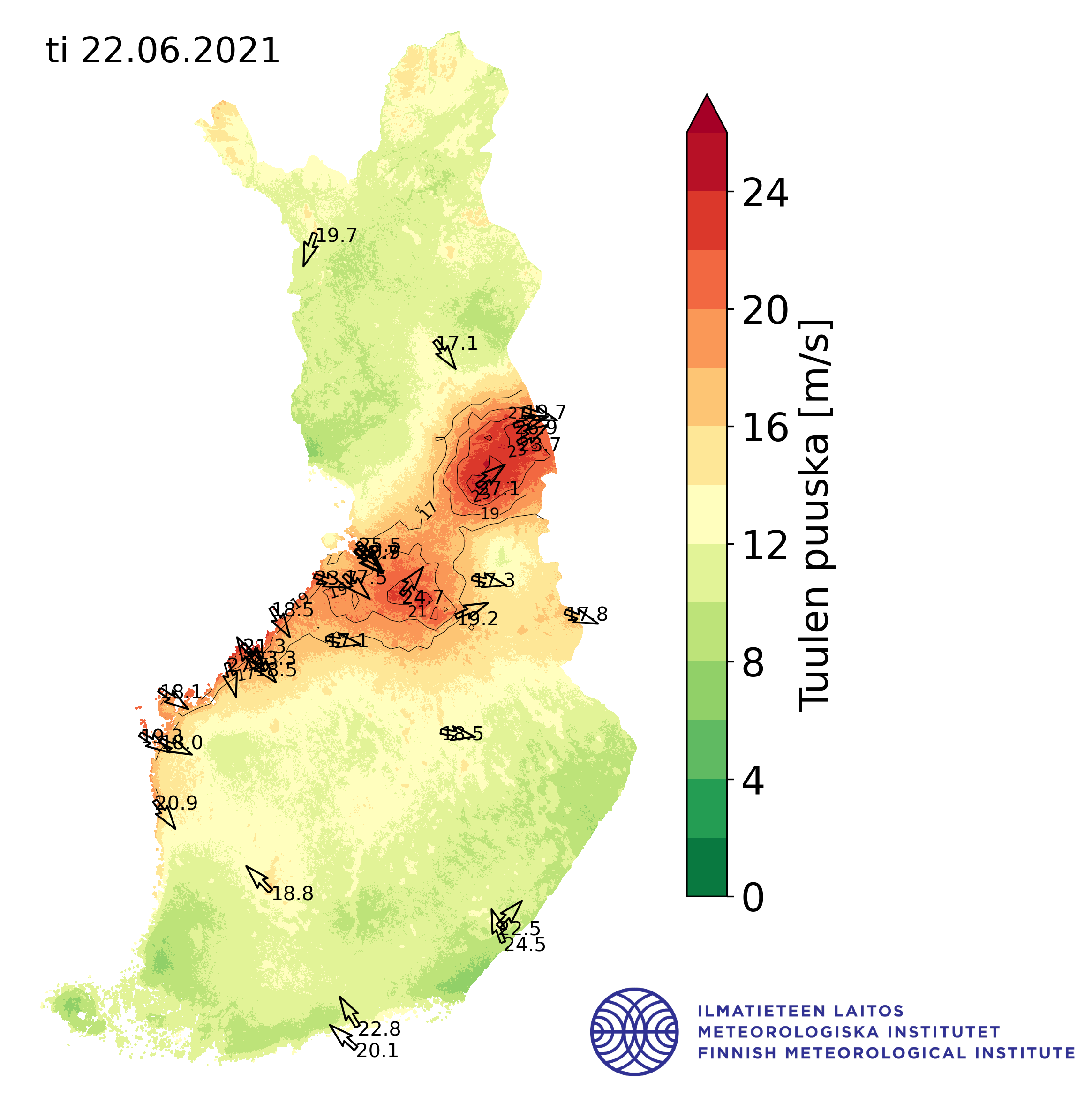 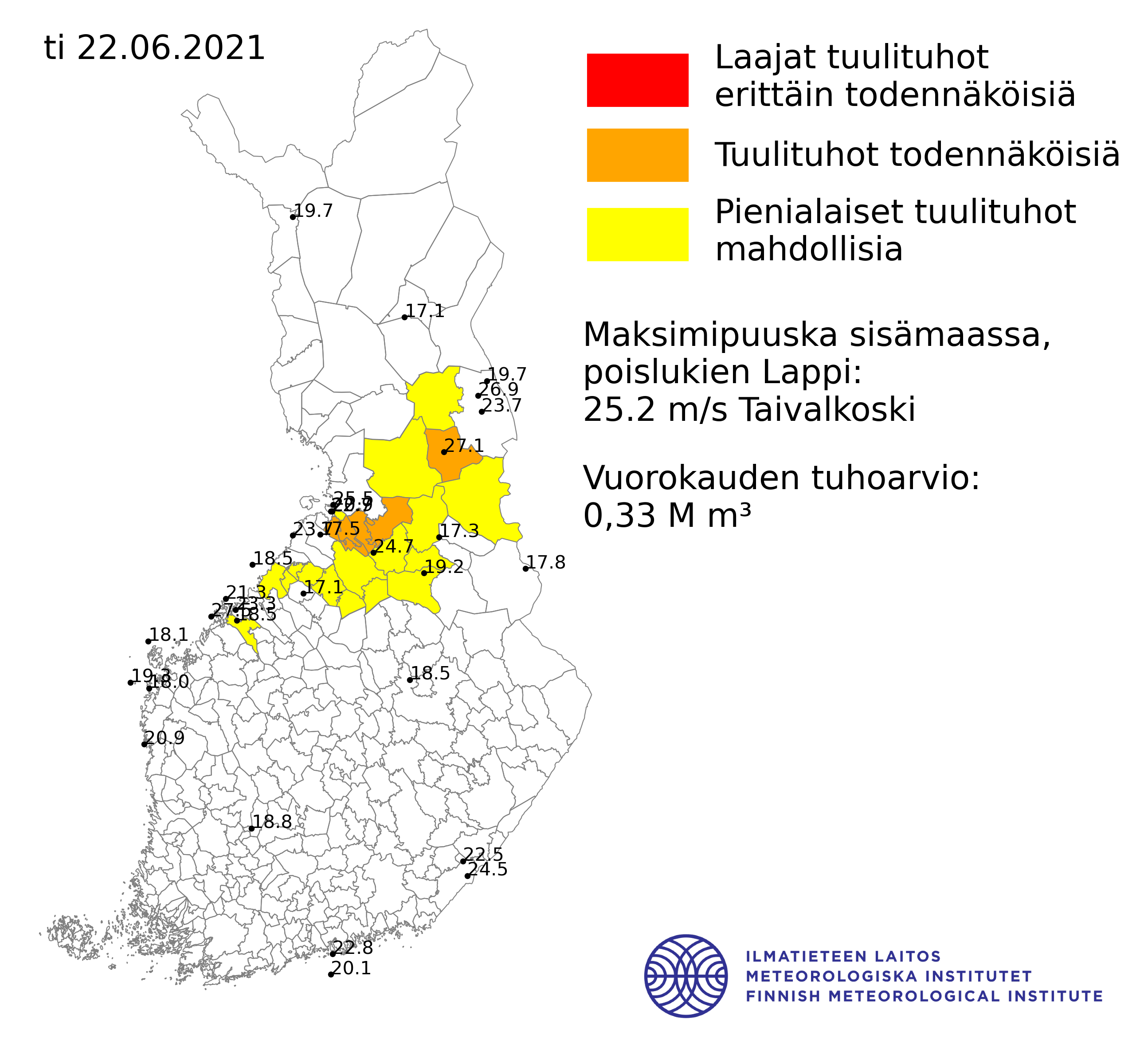 Kehitetyt menetelmät tuottavat uuden nopean ja automaattisen tavan arvioida metsätuhoja.

Tunnettuja puutteita: koska puuskahavainnot pistemäisiä, ukkostilanteissa ei voida olla varmoja osuiko voimakkaimmat puuskat täsmälleen havaintoasemille  aliarvio tuhoille.
Lisäksi tuhokaava tutkittu matalapainemyrskyjen osalta  ukkosille kaava ei tod.näk. päde.
Satelliittihavainnot -menetelmä
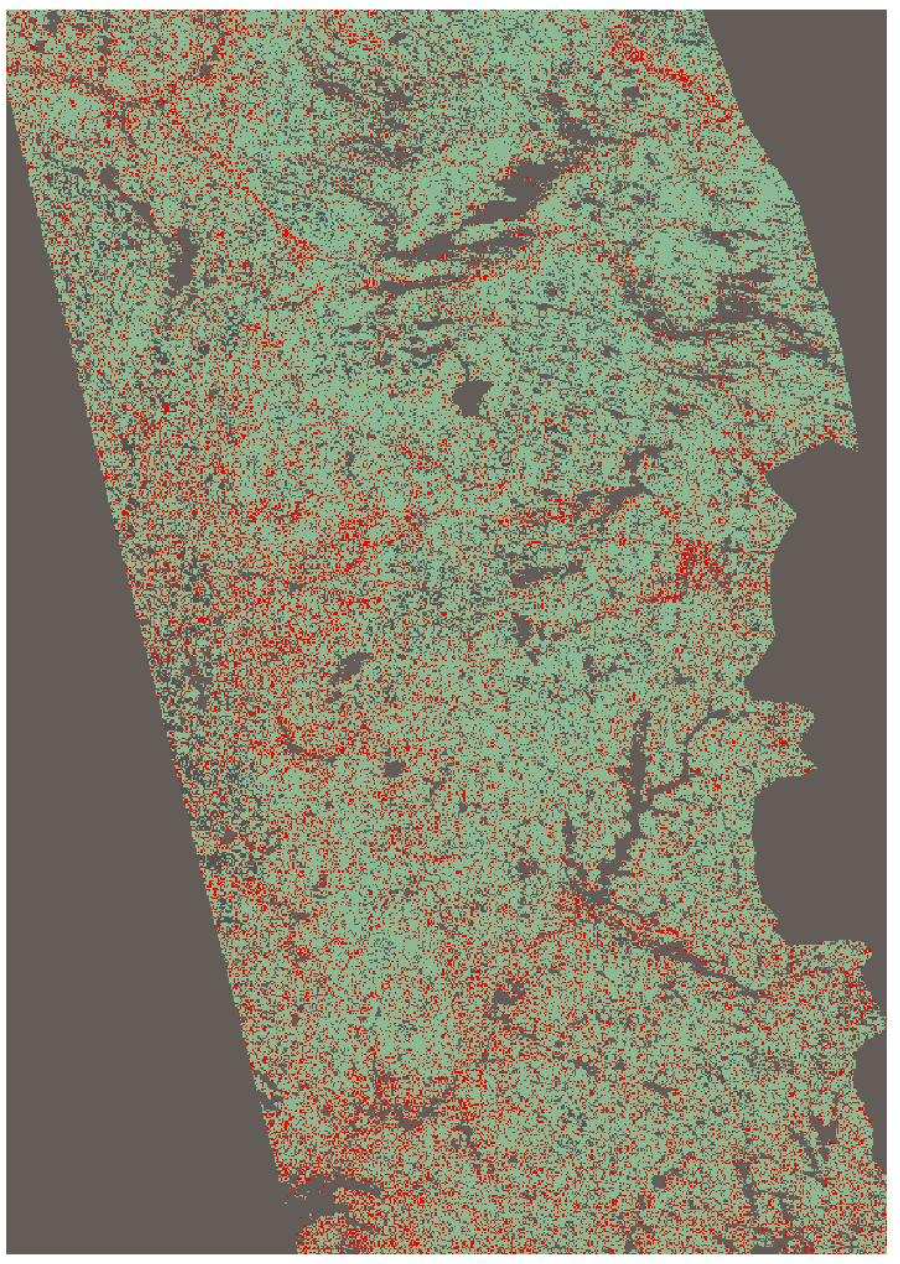 Tuulenpuuskahavainnoista laskettu tuulituhoriski yhdistettiin tutkasatelliittikuvista tulkittuihin puustomuutoshavaintoihin
Kuntakohtaiset metsäalat, tuhoalat ja tuhoaluiden puuston tilavuudet puulajeittain Paula myrskyn alueella, 22.06.2021. Laskennassa on käytetty viittä Sentinel-1 kuvaa, neljää ennen tuhoa (2.6.2021, 8.6.2021, 14.6.2021 ja 20.6.2021) ja yhtä tuhon jälkeen (26.6.2021), monilähteisen VMI:n metsävaratietoja, korkeustietoja sekä Ilmatieteen laitoksen puuskatietoja.
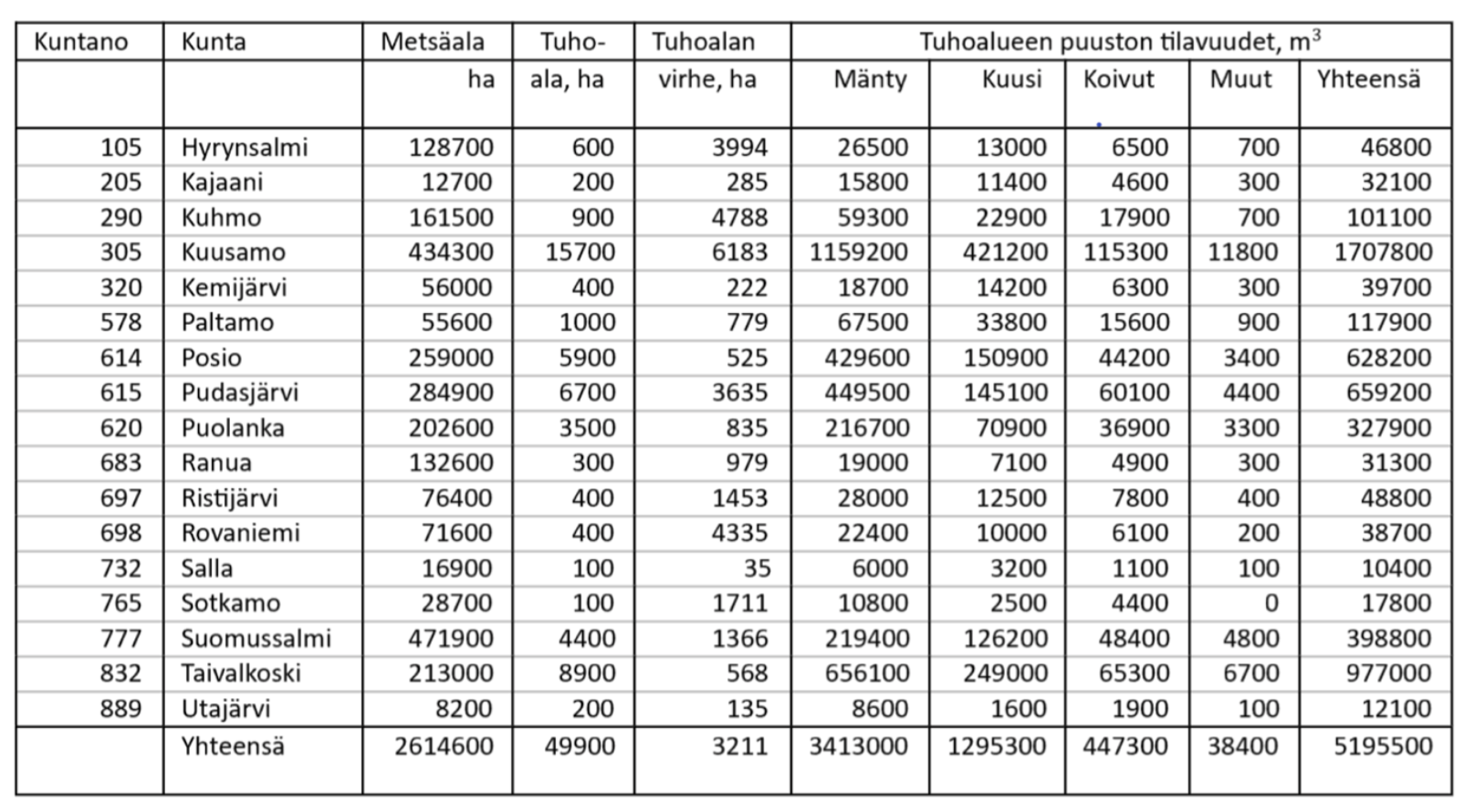 10
Huomioita ja jatkoajatuksia
Erittäin haastavaksi osoittautui kesäisten rajuilmojen aiheuttamien pienialaisten, mutta erittäin voimakkaiden puuskien havainnointi
Pienen kokonsa johdosta ne voivat helposti kulkea säähavaintoasemien ohi, jolloin puuskien suurimmat arvot jäävät havaitsematta
Tuhotietojen ei-reaaliaikaisuus suhteessa säähavaintoihin
Myrsky menee ohi hetkessä, mutta metsänkäyttöilmoitukset tulevat viiveellä  menetelmien koulutusaineisto puutteellinen
Satelliittihavainnoista pääteltyjen tuhoalueiden tulkinta
tämä osoittautui huomattavasti haastavammaksi kuin oletettiin, koska tilastollisesti riittävän erilaisia myrskytapauksia ei 2015 alkaneessa aineistossa ollut tarpeeksi.
Hankkeen aikana syntyi huomattava määrä uutta ymmärrystä voimakkaista tuulenpuuskista ja etenkin niihin liittyvistä haasteista
Tulevaisuudessa menetelmiä voisi täydentää mm. säätutkan ja sääennustemallin havainnoilla/tiedoilla
11
Kiitos mielenkiinnosta!
Suuret kiitokset MMM:lle tämän työn mahdollistamisesta
12